Figure 4. Patients' tracts. Surface renderings of individual tractography reconstructions for each of the 16 patients. ...
Cereb Cortex, Volume 23, Issue 1, January 2013, Pages 139–147, https://doi.org/10.1093/cercor/bhr386
The content of this slide may be subject to copyright: please see the slide notes for details.
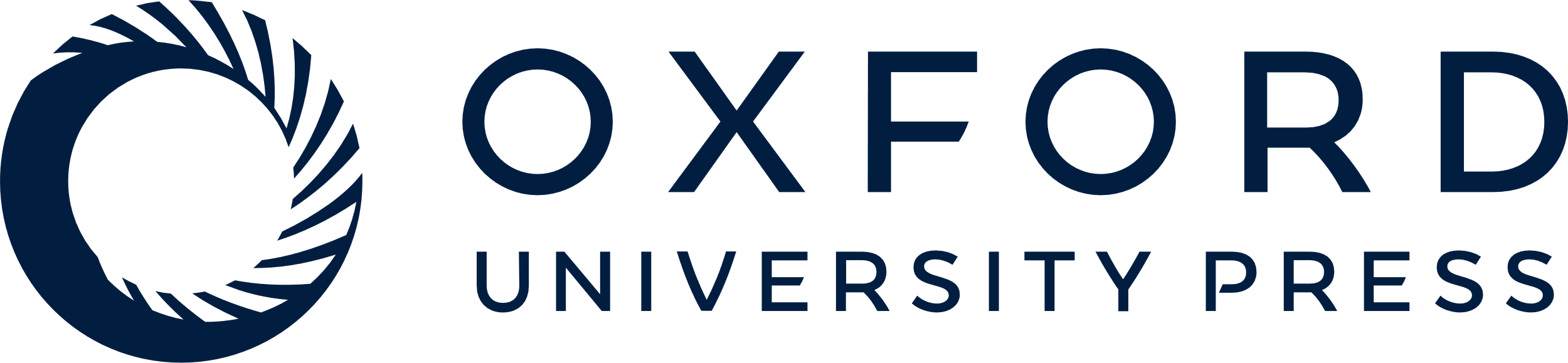 [Speaker Notes: Figure 4. Patients' tracts. Surface renderings of individual tractography reconstructions for each of the 16 patients. Gray regions indicate the outer surface of the lesioned tissue, as defined by the automated lesion detection method of Stamatakis and Tyler (2005).


Unless provided in the caption above, the following copyright applies to the content of this slide: © The Author 2012. Published by Oxford University Press. All rights reserved. For permissions, please e-mail: journals.permissions@oup.com]